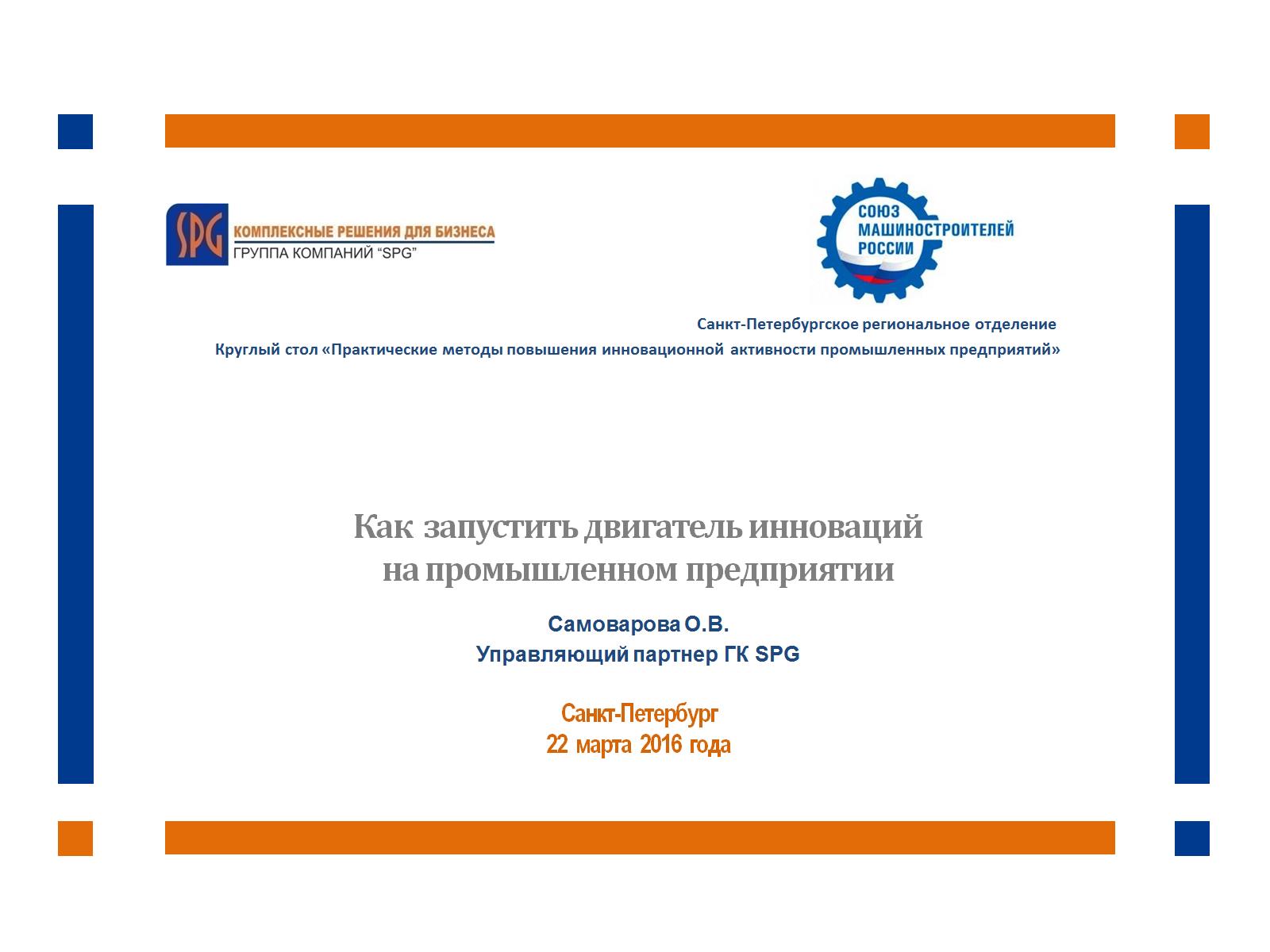 Как  запустить двигатель инноваций на промышленном предприятии
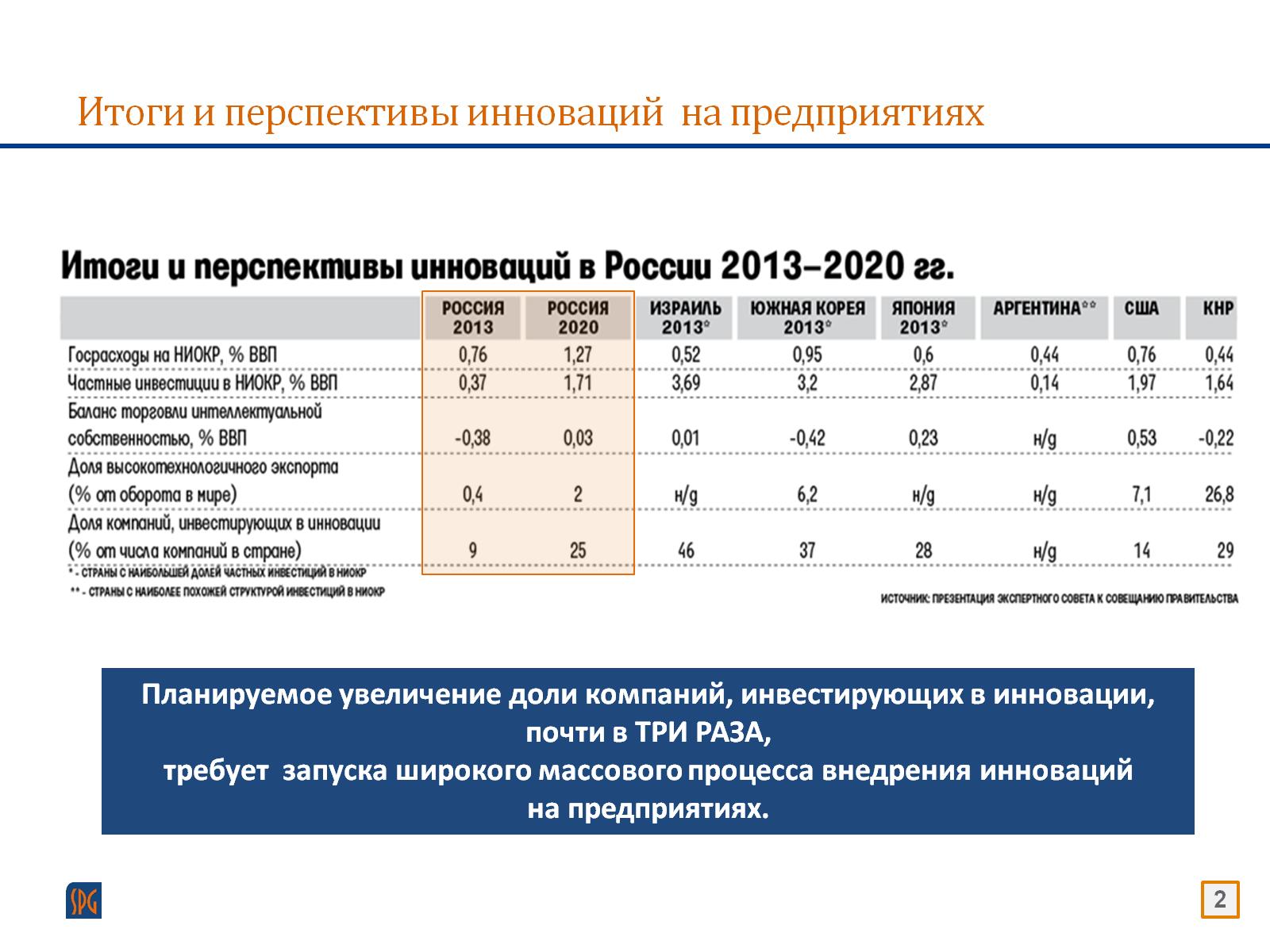 Итоги и перспективы инноваций  на предприятиях
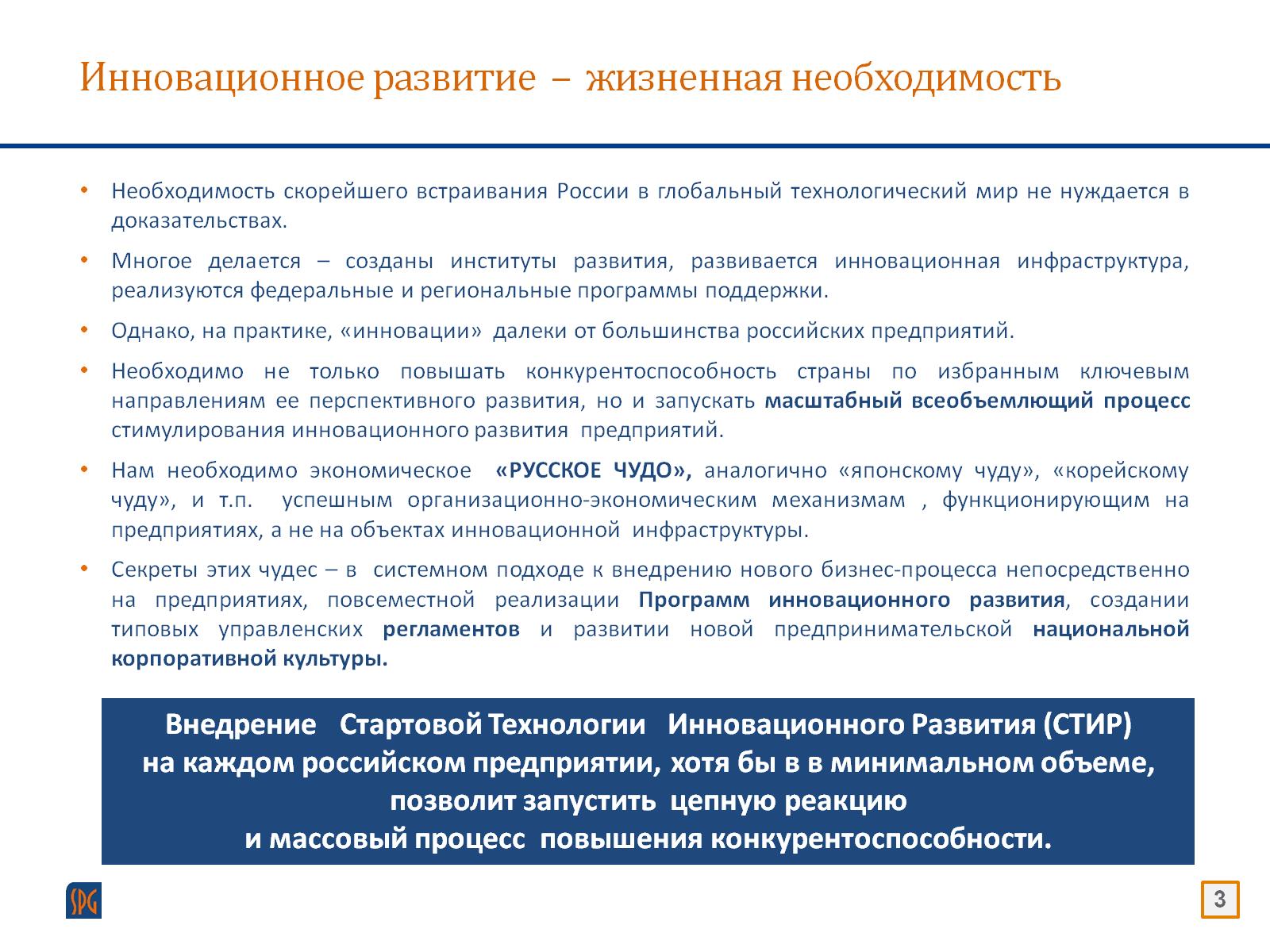 Инновационное развитие  –  жизненная необходимость
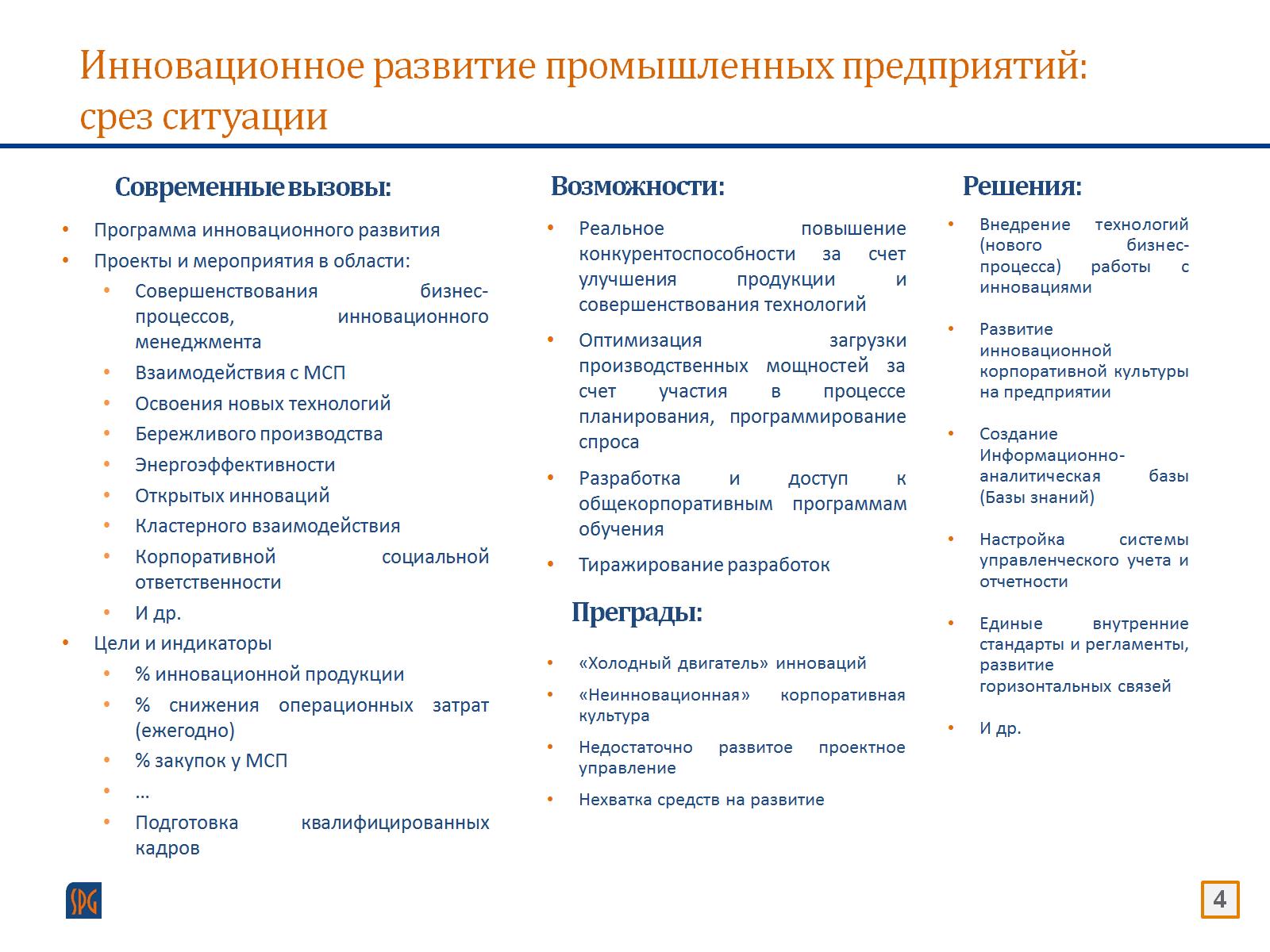 Инновационное развитие промышленных предприятий: срез ситуации
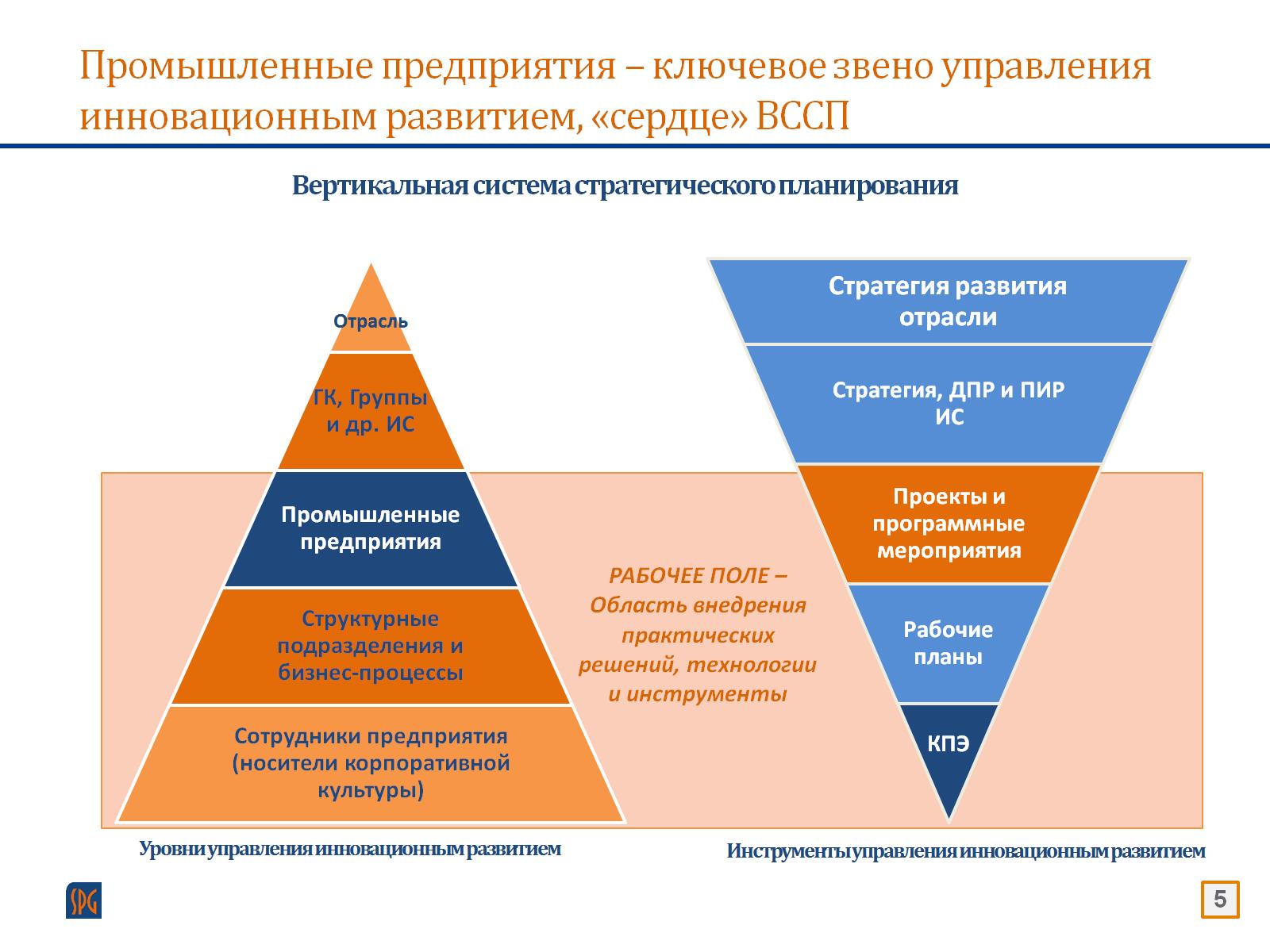 Промышленные предприятия – ключевое звено управления инновационным развитием, «сердце» ВССП
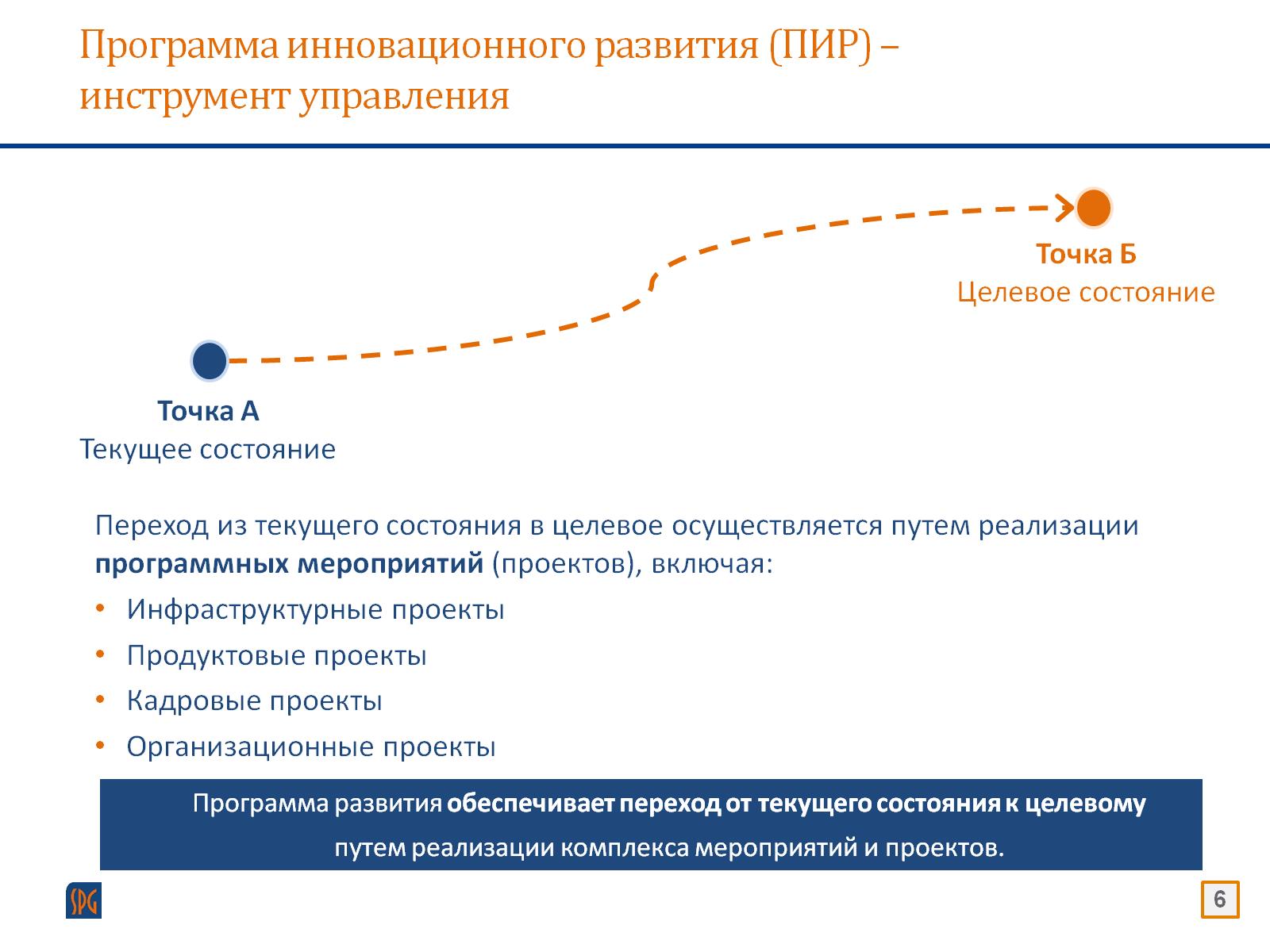 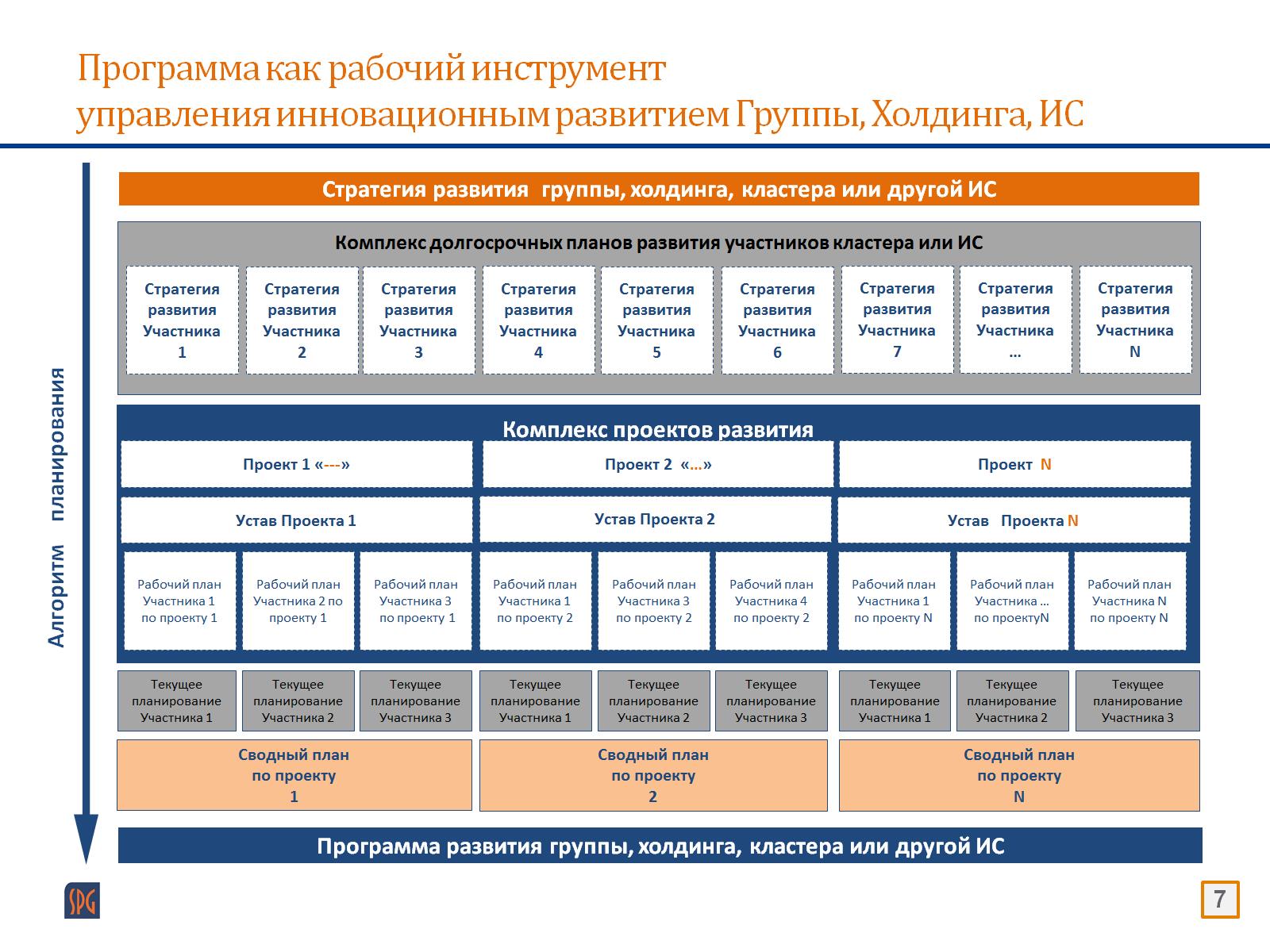 Программа как рабочий инструментуправления инновационным развитием Группы, Холдинга, ИС
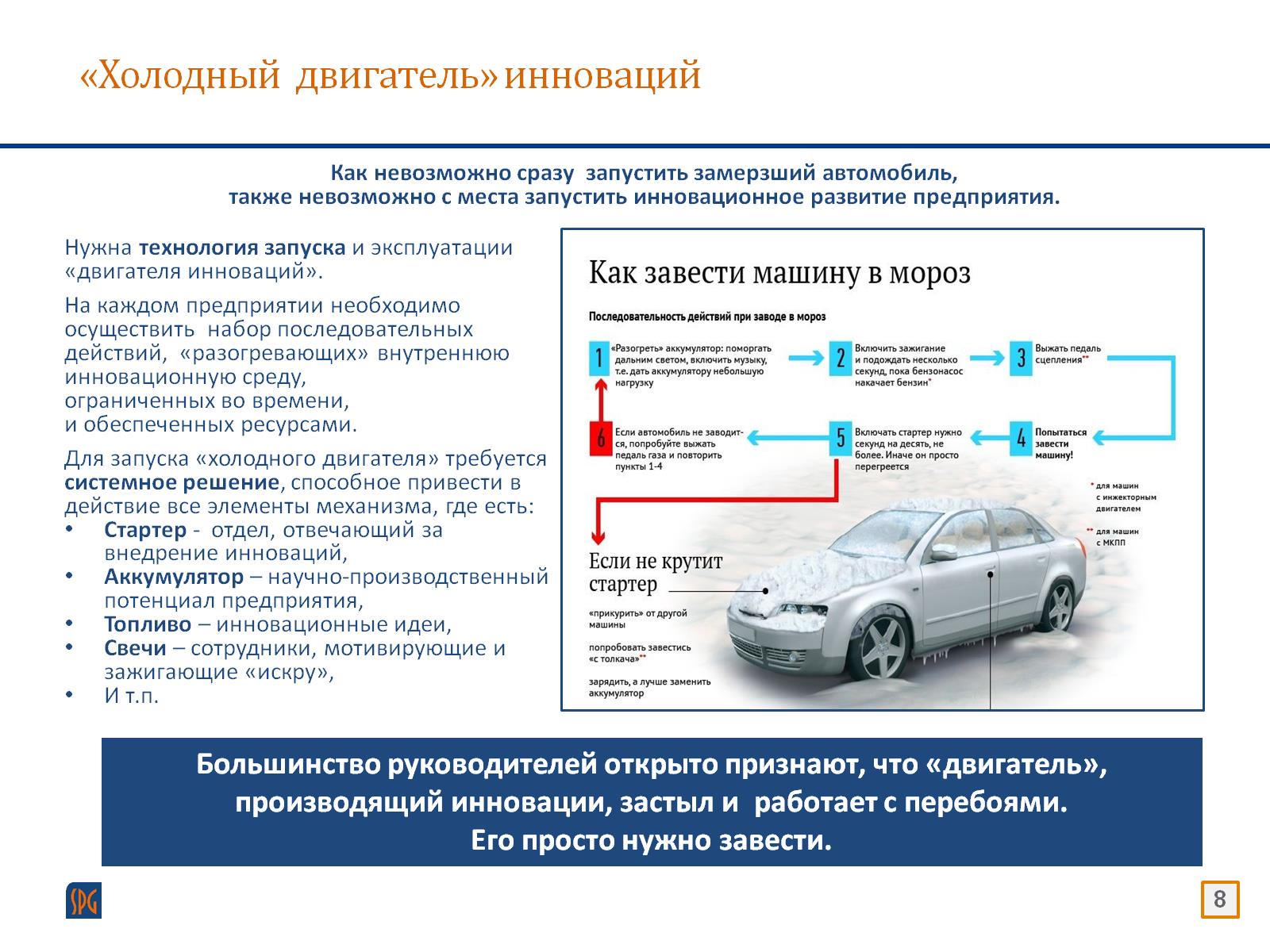 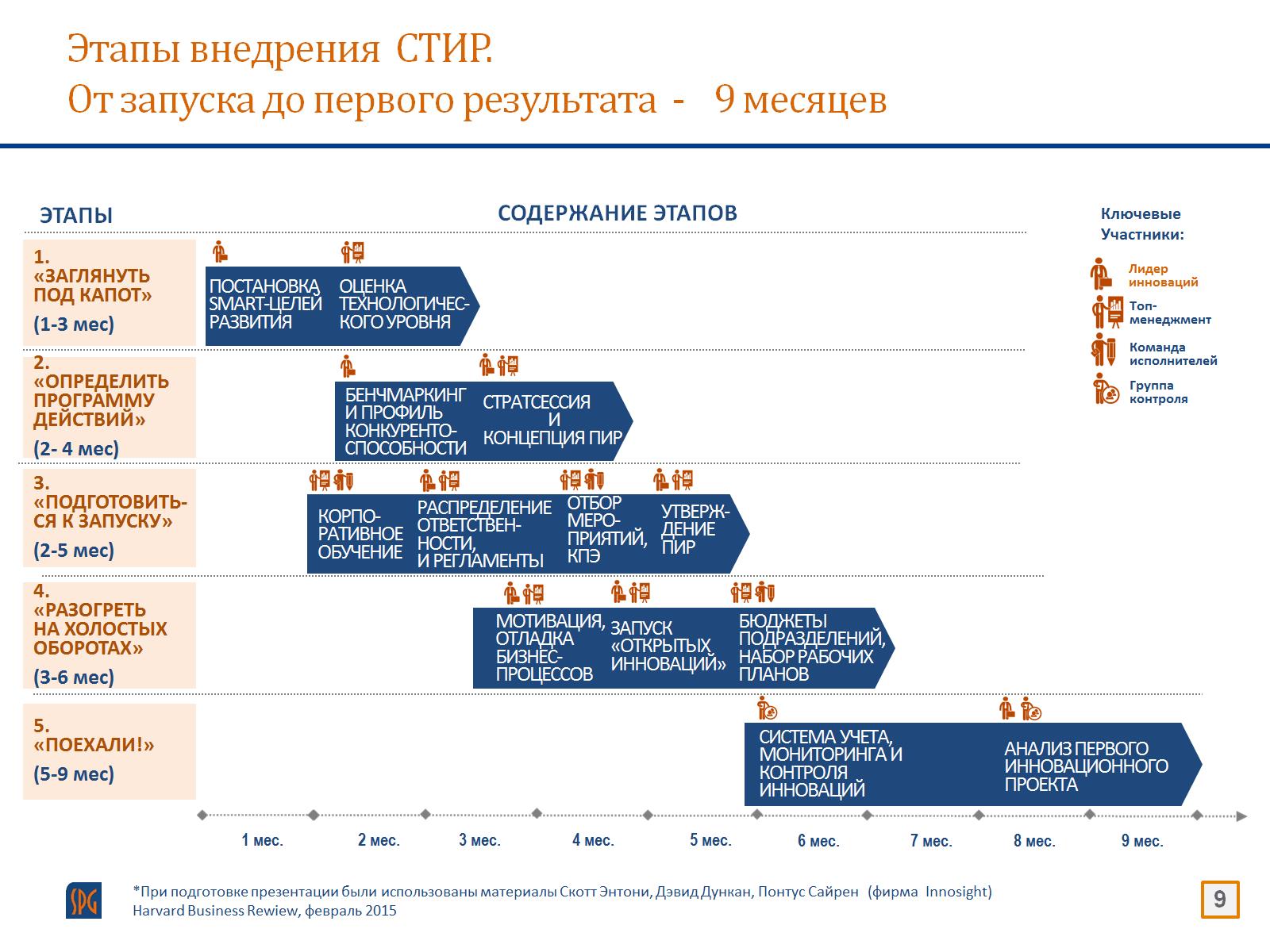 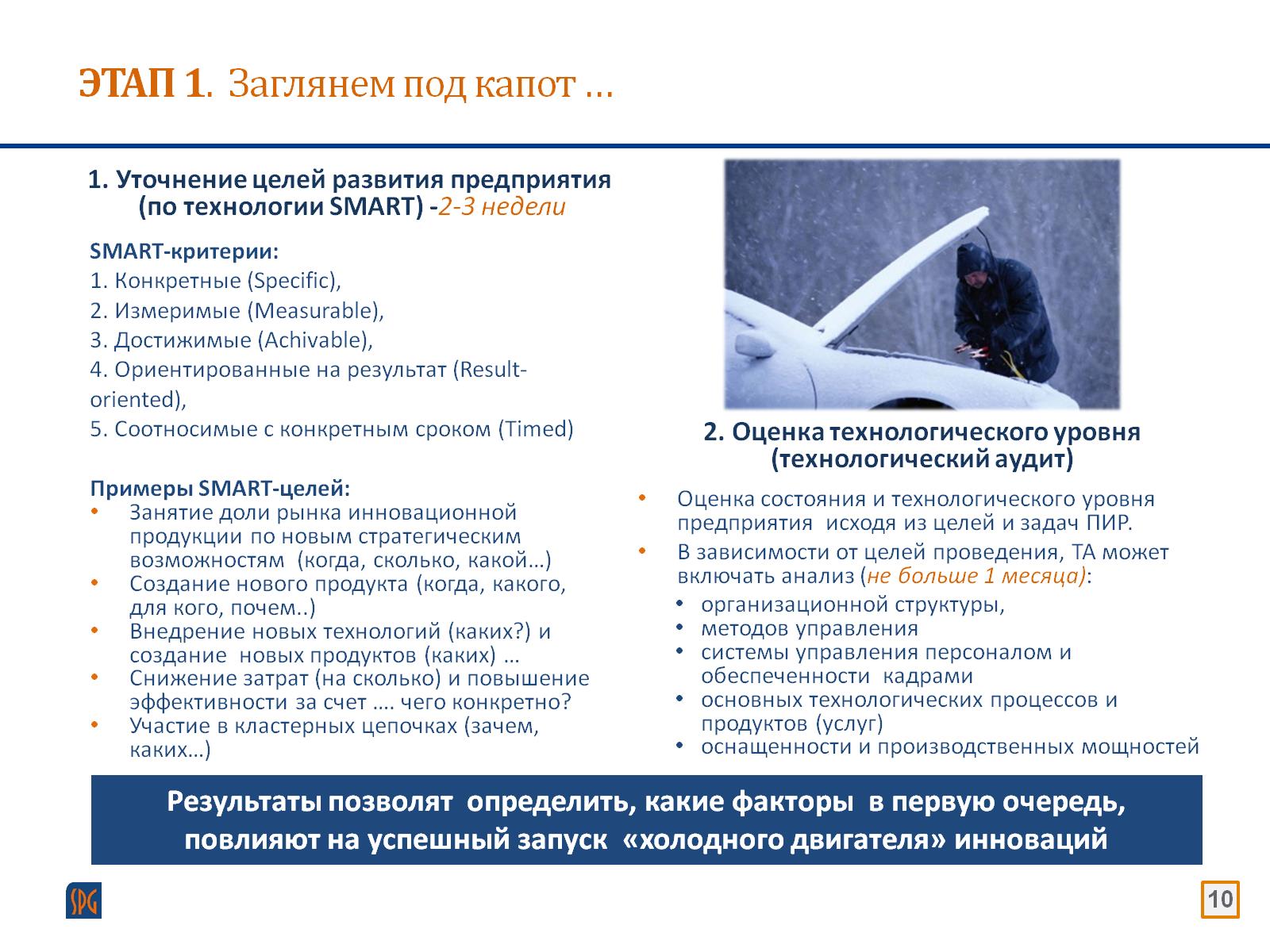 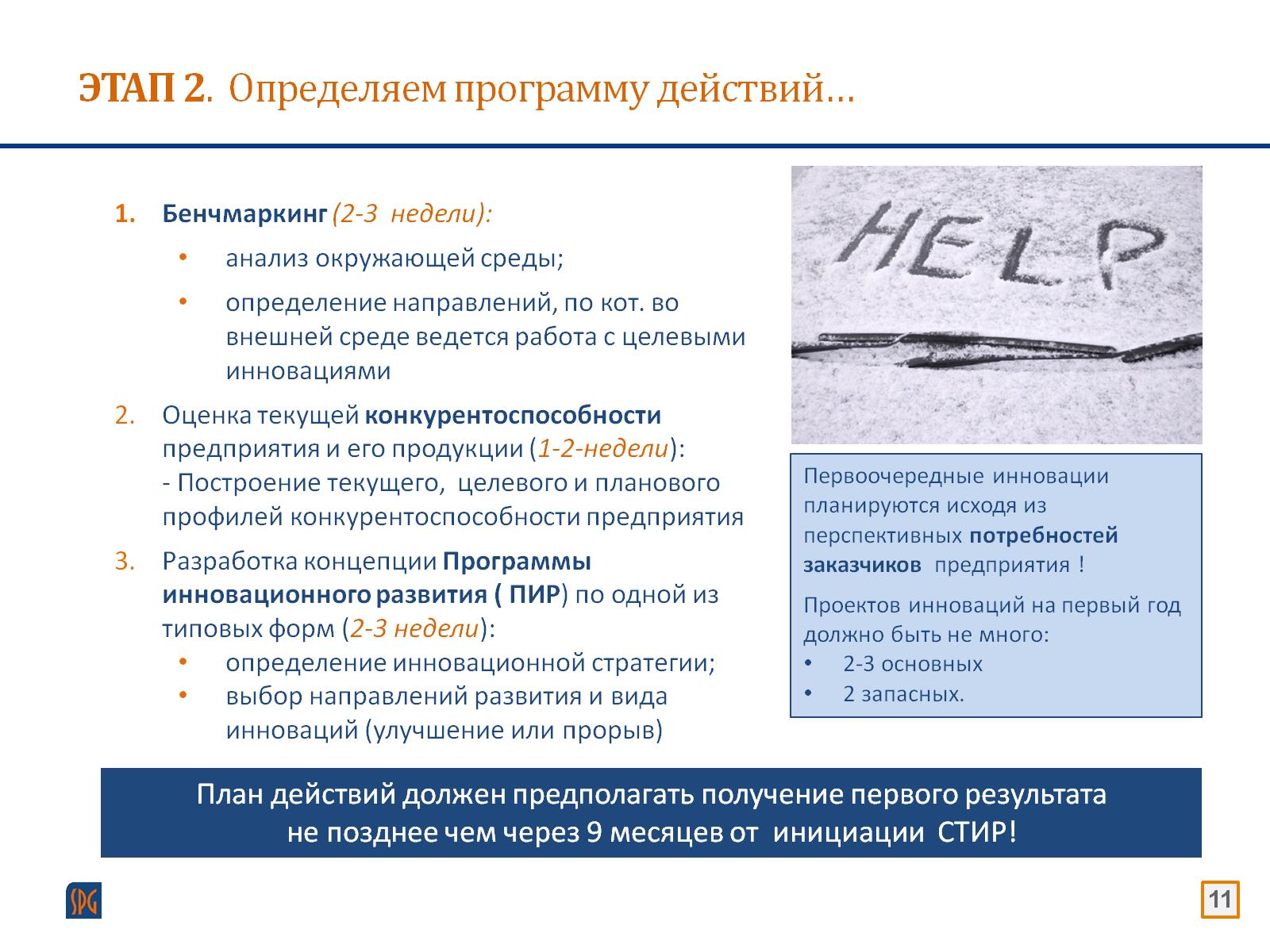 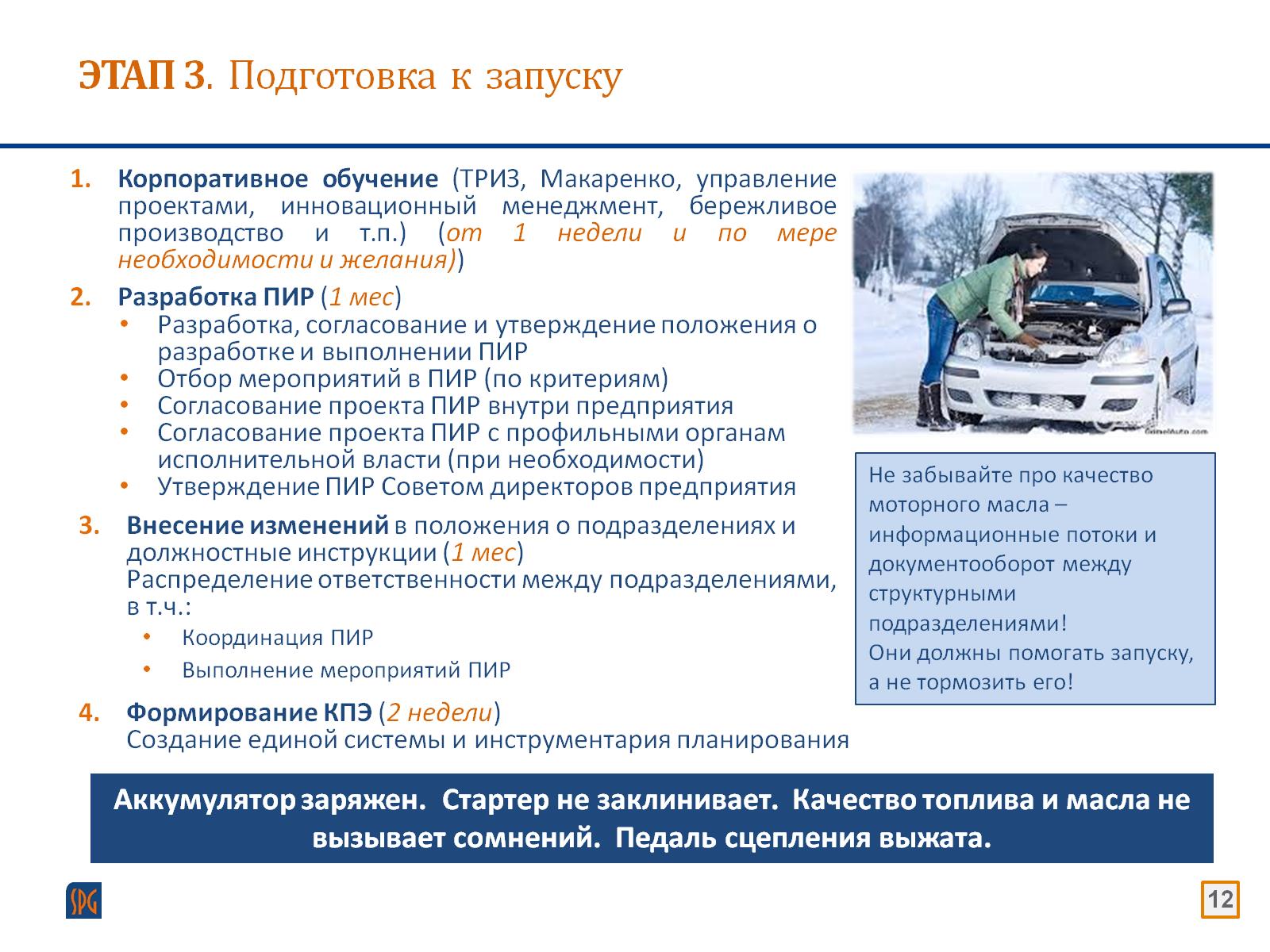 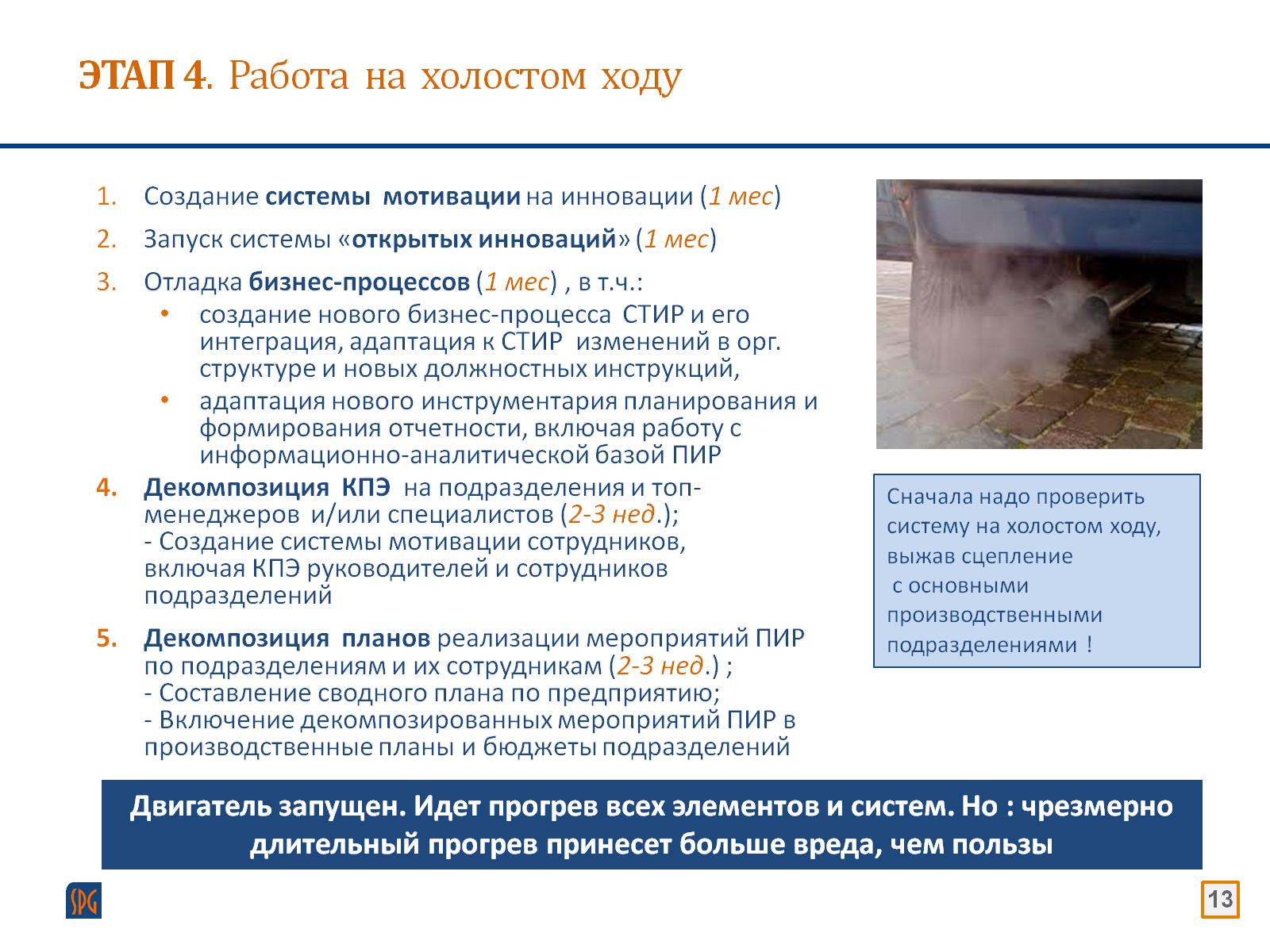 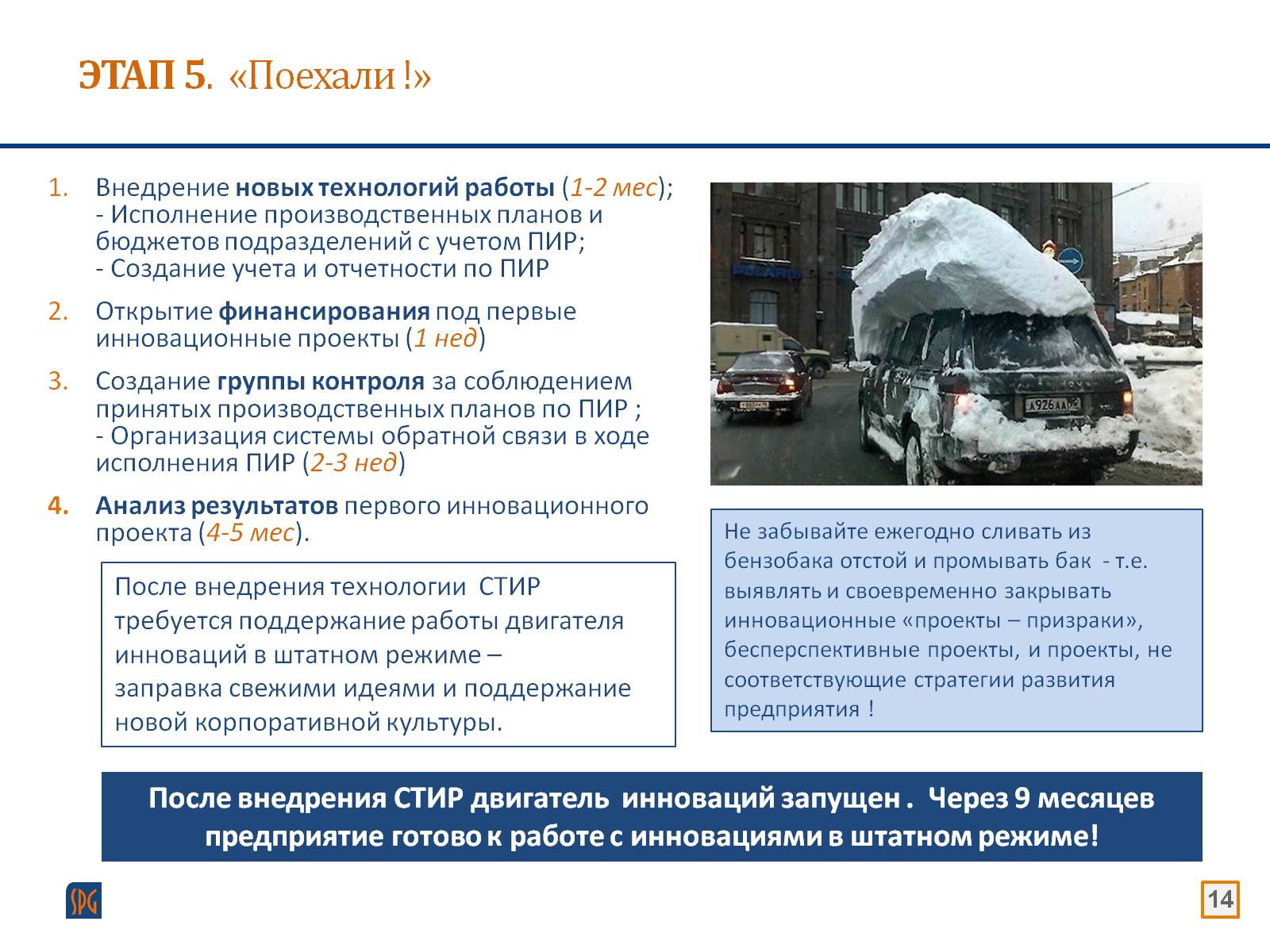 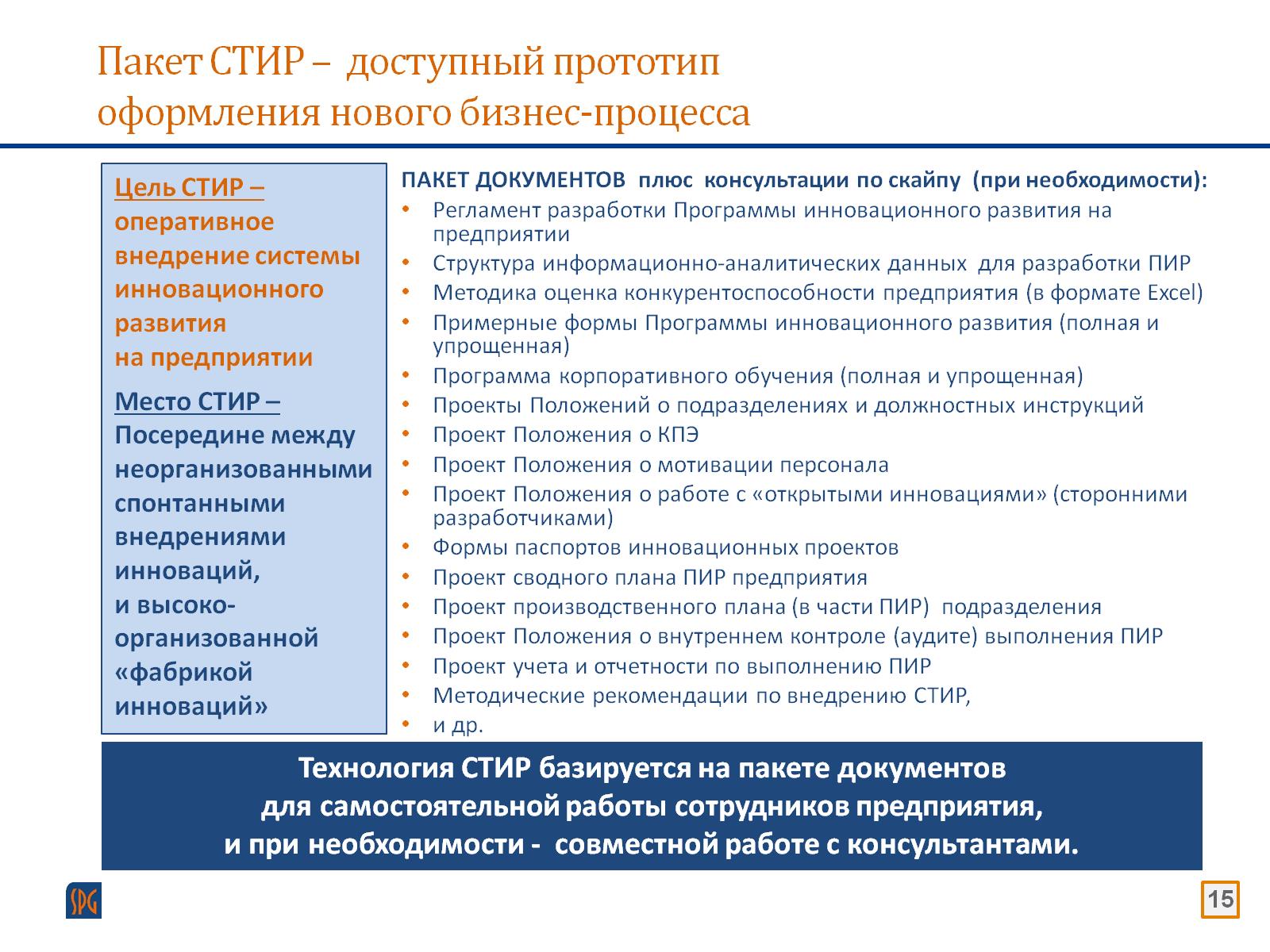 Пакет СТИР –  доступный прототип оформления нового бизнес-процесса
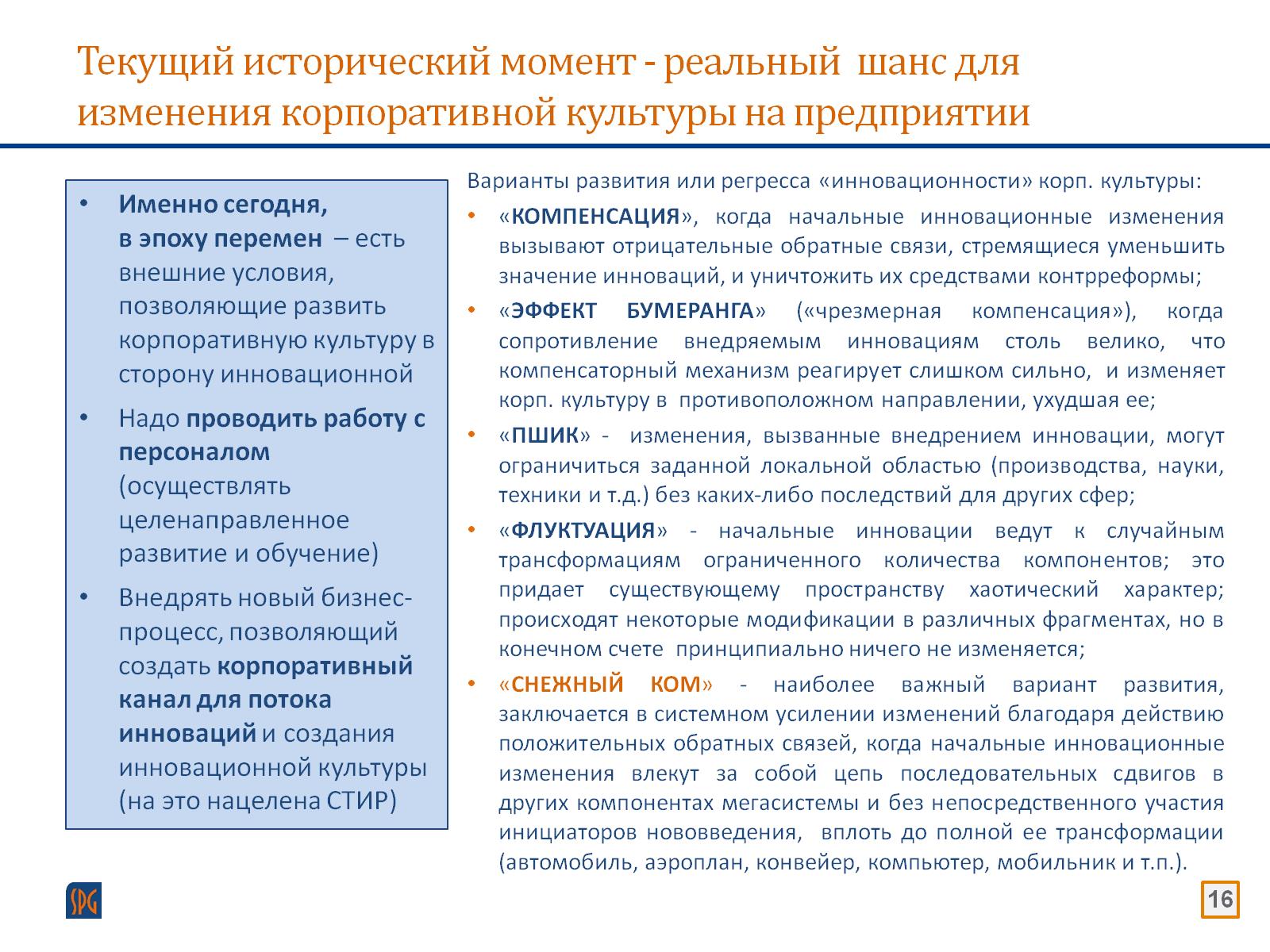 Текущий исторический момент - реальный  шанс для изменения корпоративной культуры на предприятии
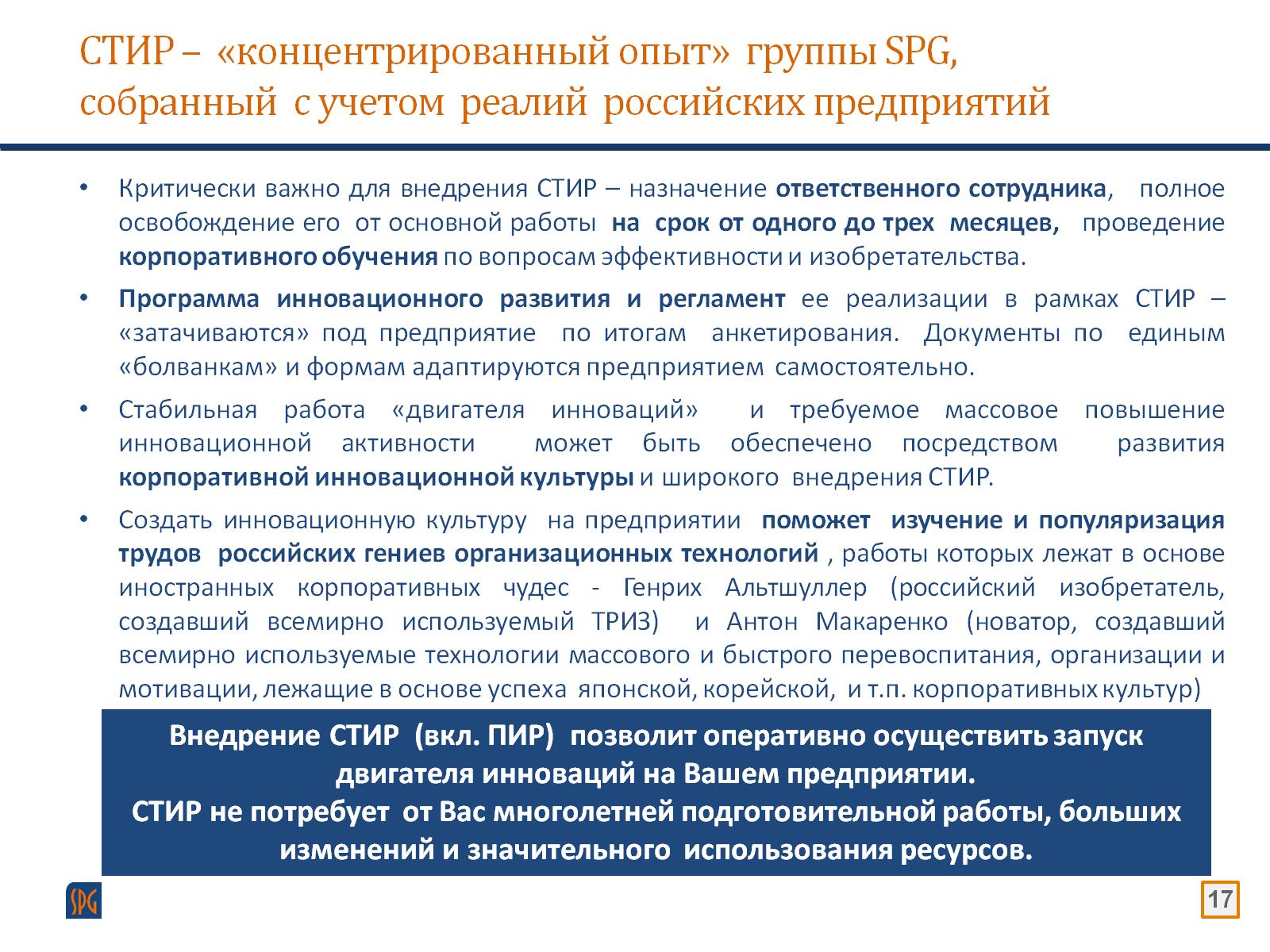 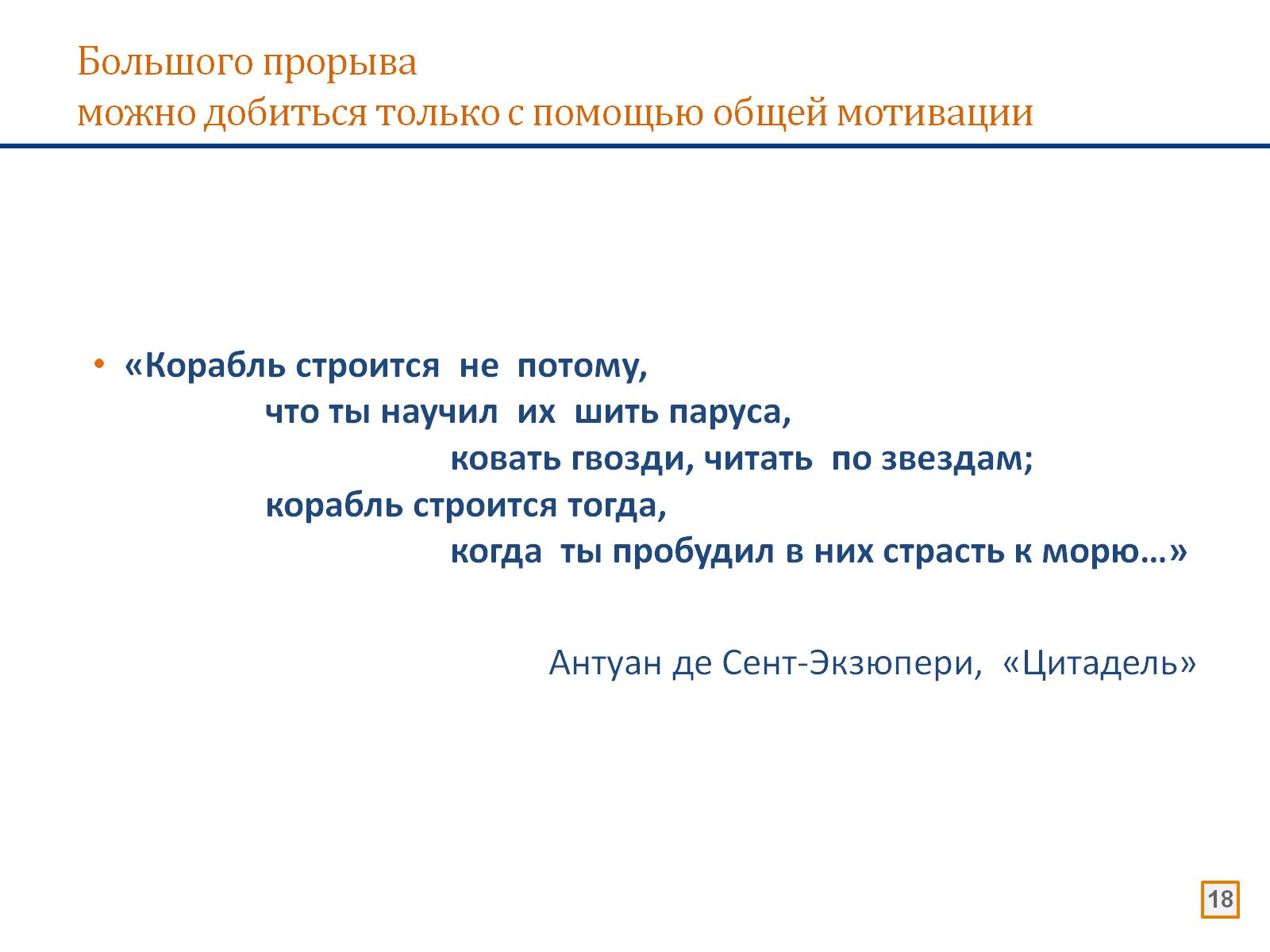 Большого прорыва можно добиться только с помощью общей мотивации
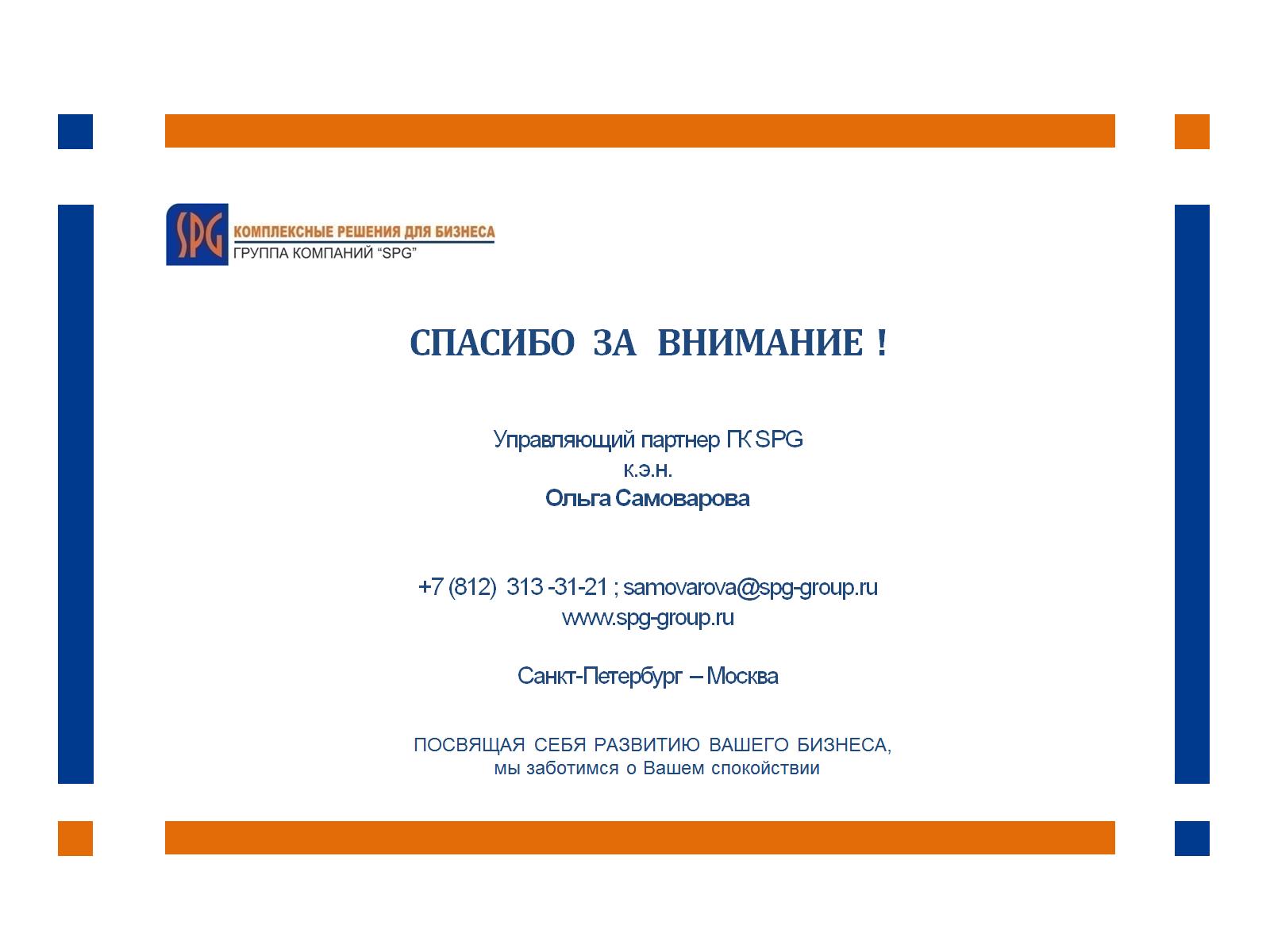 СПАСИБО   ЗА   ВНИМАНИЕ  !Управляющий партнер ГК SPGк.э.н.Ольга Самоварова+7 (812)  313 -31-21 ; samovarova@spg-group.ruwww.spg-group.ruСанкт-Петербург – Москва